府市港湾管理一元化の検討状況について
資料３
○議案撤回から現在までの検討状況
【手法の検討について】
・大阪港湾連携会議を設置し、広域での港湾管理のあり方に
　ついて検討を深めた。
・結果、府市港湾管理一元化の手法としては、制度的には
　（１）～（５）のパターンが考えられることを確認した。
・各手法の制度の特徴は下記のとおり。
今後の対応の検討（パターン整理）
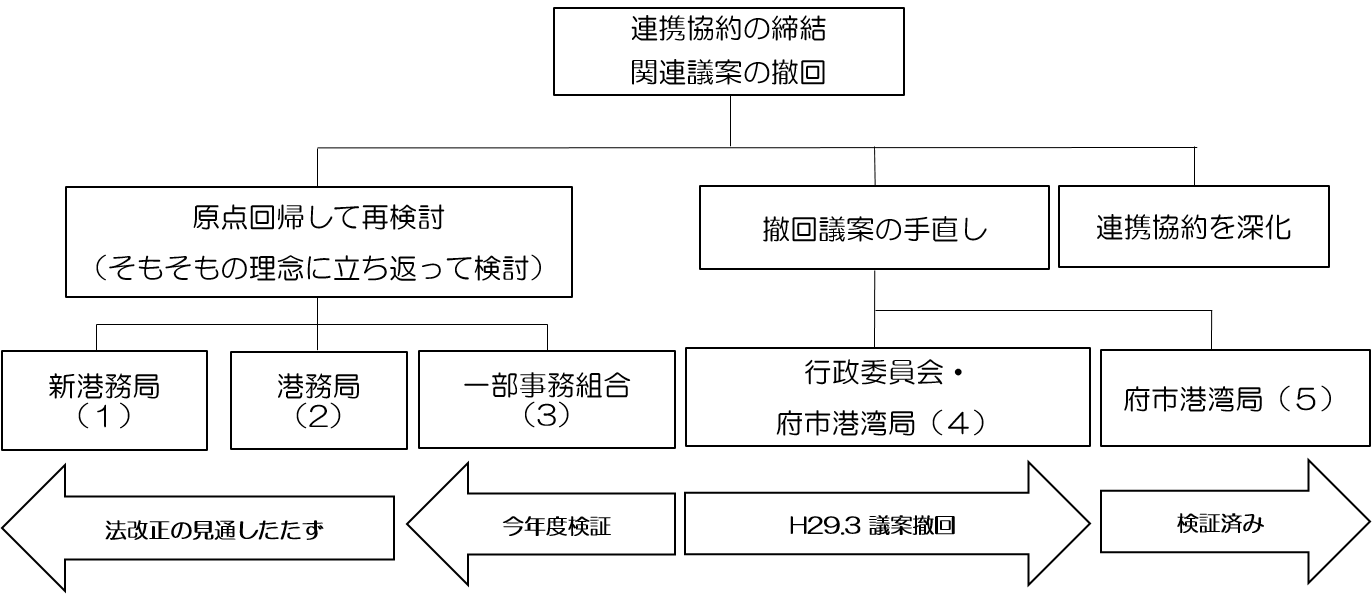